Новый год
Российские государственные праздники
Рождество
День защитника Отечества
Международный женский день
Праздник весны и труда
презентация
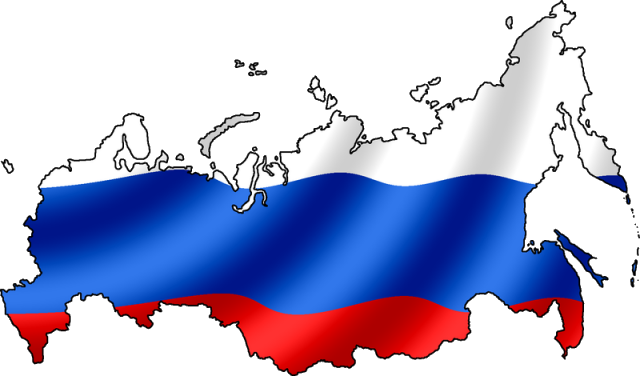 День Победы
День России
День народного единства
Новый год
Рождество
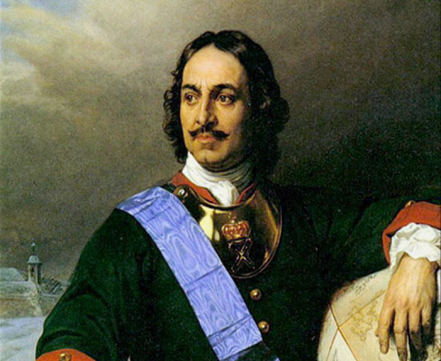 С 1700 года по указу Петра I  Новый год в России празднуют, как и в других странах Европы, 1 января (по юлианскому календарю).
День защитника Отечества
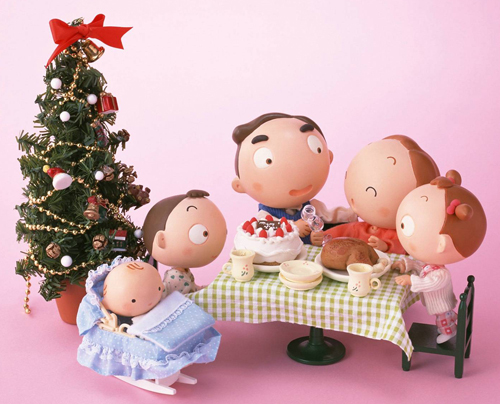 Международный женский день
Согласно традиции в доме устанавливается новогодняя ёлка. При встрече Нового года близкие собираются за столом.
Праздник весны и труда
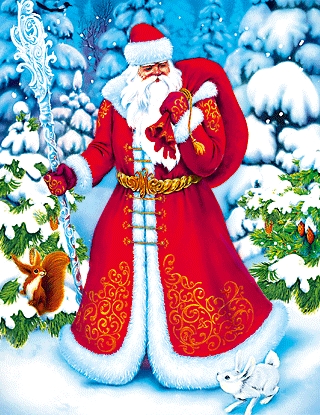 День Победы
В Новый год приходит Дед Мороз и дарит детям подарки, которые приносит в мешке за спиной.
День России
А какие еще традиции Нового года
Вы можете назвать?
День народного единства
Рождество
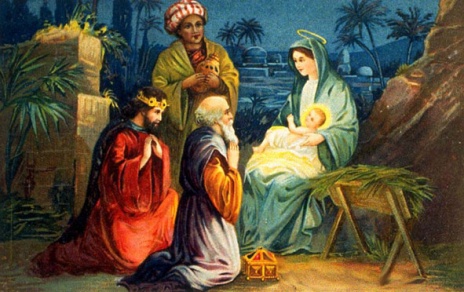 Рождество Христово - один из главных христианских праздников, установленный в честь рождения 
Иисуса Христа.
День защитника Отечества
Русская православная церковь отмечает Рождество 7 января.
Международный женский день
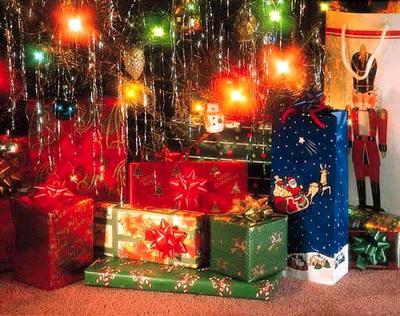 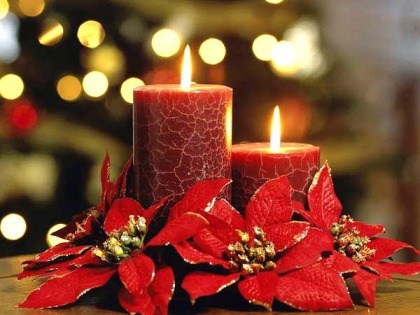 Праздник весны и труда
День Победы
День России
Во многих странах Рождество является государственным праздником либо этот день объявлен выходным.
День народного единства
День защитника
Отечества
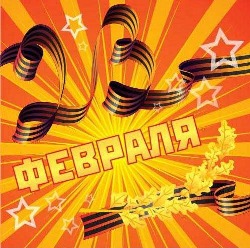 День защитника Отечества — праздник, отмечаемый 
23 февраля.

23 февраля в России является нерабочим днём.
Международный женский день
Праздник весны и труда
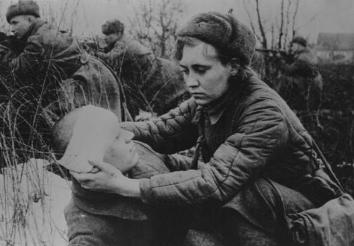 Сегодня 23 февраля в России является неформальным народным праздником мужчин. В этот день поздравляют также и женщин — ветеранов Великой Отечественной войны, женщин — военнослужащих.
День Победы
День России
День народного единства
Международный
женский день
Международный женский день — праздник, отмечаемый ежегодно 8 марта в ряде стран как «женский день».

Ежегодно отмечается ООН как Международный день борьбы за права женщин и международный мир.
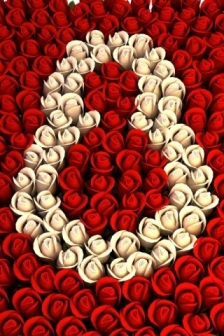 Праздник весны и труда
В день 8 марта в России женщинам дарят цветы и подарки.
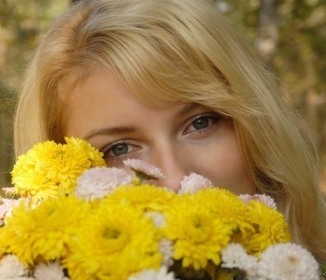 День Победы
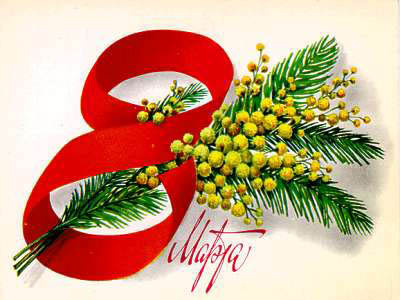 День России
День народного единства
Праздник весны
и труда
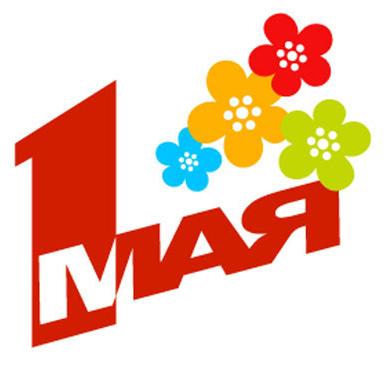 Праздник весны и труда (в РФ), День международной солидарности трудящихся — отмечается в 142 странах и территориях мира 1 мая или в первый понедельник мая.
С первым мая тесно связано возникновение маёвок. Это собрание всей семьи или компании для проведения пикника. Пикники проводятся 
1-го или 2-го мая.
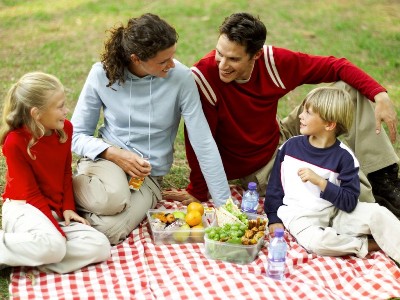 День Победы
День России
День народного единства
День Победы
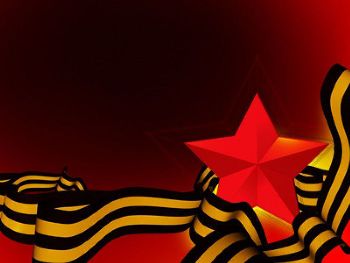 День Победы  это главный праздник  в  году. Отмечается 9 мая. У нас в сердцах  живет благодарность к людям благодаря, которым у нас над головой мирное небо.
24 июня 1945 года на Красной площади состоялся Парад Победы. Командовал парадом Рокоссовский, принимал парад — Жуков. Ежегодно 9 мая Парад Победы проводится в российских городах.
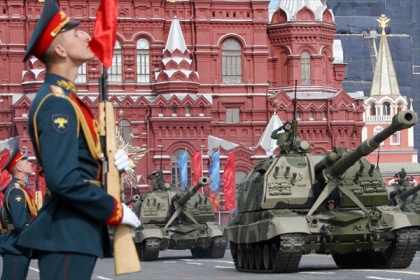 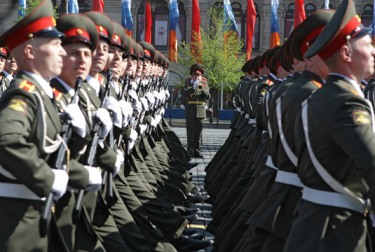 День России
День народного единства
День России
День России отмечается ежегодно с 1992 года в день принятия Декларации о государственном суверенитете РСФСР — 
12 июня.
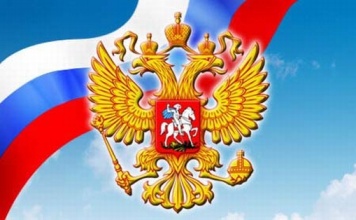 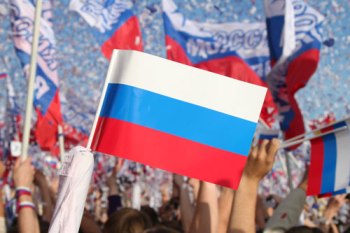 День народного единства
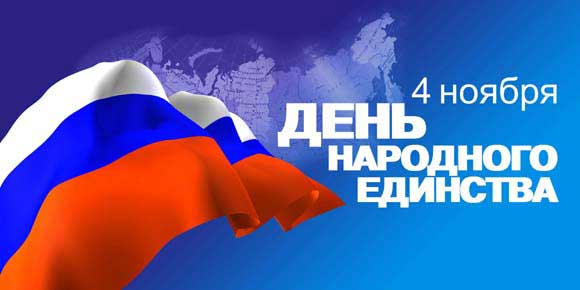 День народного единства — российский государственный праздник. Отмечается 4 ноября, начиная с 2005 года. Последний праздничный (нерабочий) день года в России.
22 октября 1612 года бойцы народного ополчения под предводительством Кузьмы Минина и Дмитрия Пожарского штурмом взяли Китай-город, гарнизон Речи Посполитой отступил в Кремль. Князь Пожарский вступил в Китай-город с Казанскою иконой Божьей Матери и поклялся построить храм в память этой победы.
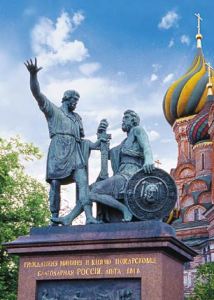